U.S. Virgin Islands Economic Development Authority
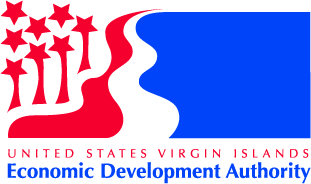 Webinar: Maximizing PPP Loan Forgiveness
Moderator: Cusa Holloway, USVIEDA Incubator Program Manager
July 29, 2020
10:00 AM AST
Agenda
2
Speakers
Facebook
Instagram
Twitter
626 Followers
280 Followers
476 Followers
3
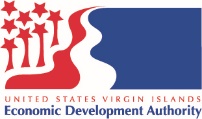 3
How to Maximize PPP Loan Forgiveness
Puerto Rico & U.S. Virgin Islands District Office
By the NumbersCovid Loan Participation in the US Virgin Islands
Nationwide Paycheck Protection Program PPP Numbers: as of July 24, 2020
5,005,261 PPP loans approved valued at $519,505,881,228.
$130,096,258,496 in PPP funding remaining
Average loan size nationwide is about $104,000.
 
USVI (PPP): as of July 24, 2020
1,931 approved loans for $124,758,065
Accessible to August 8, 2020

Nationwide Economic Injury Disaster Loan (EIDL) Numbers: as of July 14, 2020
5,781,390 advances disbursed for $20,000,000,000
2,622,203 EIDL loans approved for $150,177,958,290

USVI (EIDL): as of July 14, 2020
1,829 Advances disbursed valued at $6,507,000
1,315 loans approved for $76,253,400
5
Coronavirus Disaster Funding Optionshttps://www.sba.gov/funding-programs/loans/coronavirus-relief-options
Paycheck Protection Program
Available through August 8, 2020 
Eligible to businesses that have been operating since at least February 15, 2020
Loan Amount: Up to $10 million                                                                                        (fixed formula: average annual payroll / 12 x 2.5)
Loan payments: 
Deferred for 10 months
Repayment term: up to 5 years
Designated Uses and pre-requisites for forgiveness: 
Payroll: minimum 60%
Other Expenses: (Rent, Utilities, Mortgage Interest):                                             up to a maximum of 40%)
No collateral or personal guarantees required.
Interest rate: 1%
SBA Will Open #PPP Loan Forgiveness Platform                                                     August 10, 2020
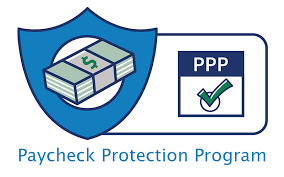 6
Lenders who have approved PPP Loans in the US Virgin Islands
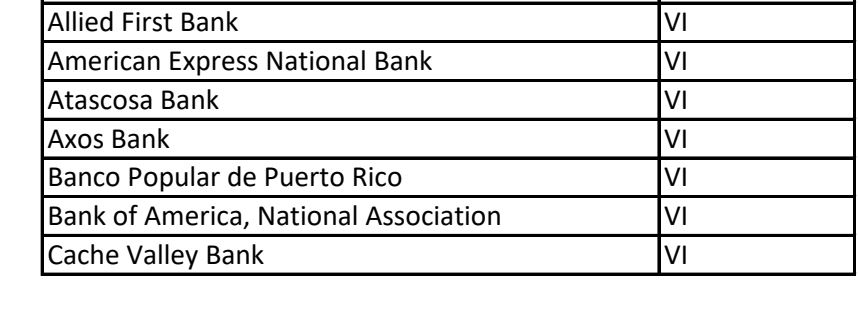 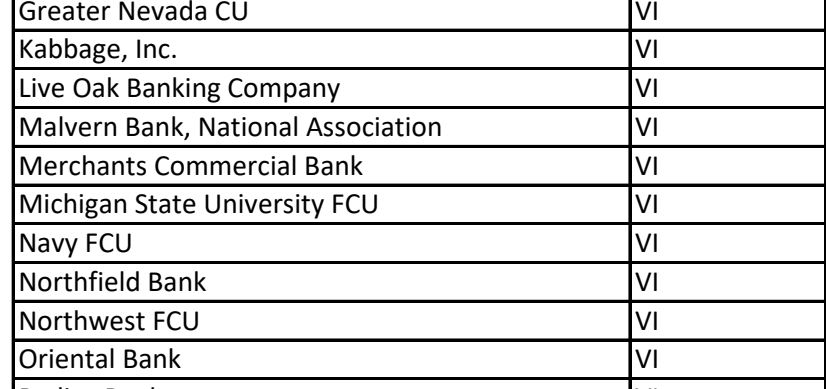 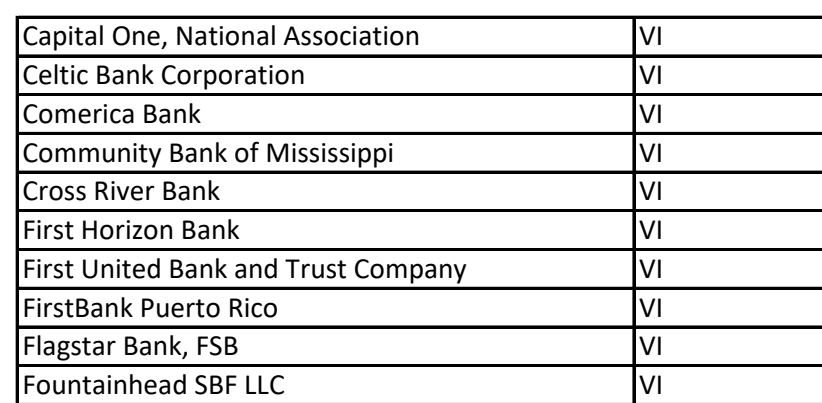 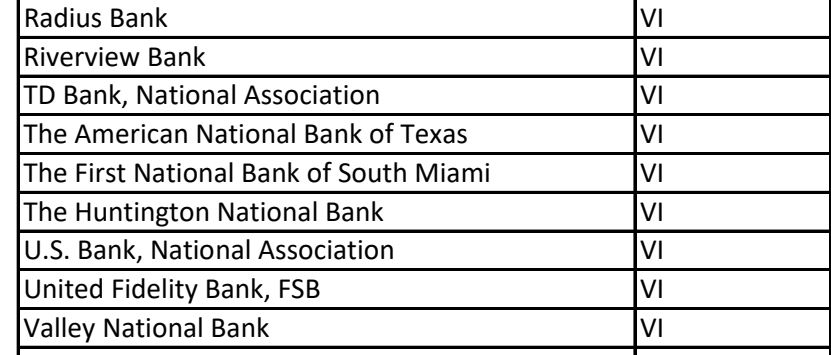 7
What is the general process to obtain loan forgiveness?
8
Applying for PPP Loan Forgivenesswww.sba.gov/ppp under Loan Details and Forgiveness
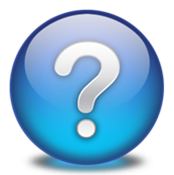 Question: What form is to be used for PPP Forgiveness Application?
Answer: Revised Loan Forgiveness Application Form 3508
Question:  Who can use the SBA Form 3508EZ forgiveness application?
Answer: (Form 3508EZ instructions, page 1)
Self-employed borrower with no employees that did not include any salaries in the calculation of their average monthly payroll (when determining their eligible loan amount); or
Borrower didn’t reduce wages by more than 25% and didn’t reduce number of employees or average paid hours of employees (or wasn’t able to rehire/hire similarly qualified employees); or
Borrower didn’t reduce wages by more than 25% and was unable to operate at the same level of activity due to government restrictions
9
FAQ
Question: 
May a borrower submit a forgiveness application before the end of their covered period?
Answer: 
Yes, if the borrower has used all the loan proceeds for which it is requesting forgiveness.
If borrower reduced salary by more than 25%, borrower must account for the reduction for the full covered period
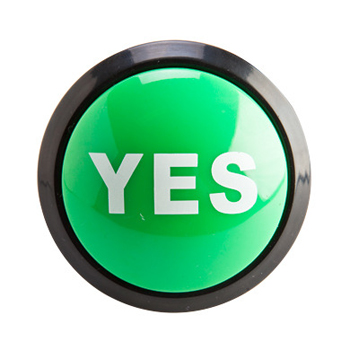 10
FAQ
Question:  What documentation does the borrower submit to the Lender with its forgiveness application?
Answer: 
Forgiveness Application Form (SBA Form 3508 or 3508EZ) and: 
Generally – (See Forms 3508/3508EZ for specific details)
Payroll: Proof of payment - Documentation verifying the eligible cash compensation and non-cash benefit payments (bank account statements, tax forms, payment receipts, cancelled checks, account statements); and
Nonpayroll: Proof of obligation and proof of payment - Documentation verifying existence of the obligations/services prior to Feb. 15, 2020 and payments (copy of lender amortization schedule, lease, utility invoices; copies of cancelled checks; and
For 3508 only: PPP Loan Forgiveness Calculation Form; PPP Schedule A; Documentation showing average number of FTE employees on payroll during referenced time periods
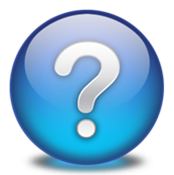 11
FAQ
Question: 
What documentation must be maintained by borrower but is not submitted unless requested?
Answer: 
Both Forms 3508 & 3508EZ: All records and supporting documentation
Form 3508: PPP Schedule A Worksheet and documentation supporting the entries on the Worksheet (each employee and pay; documentation supporting any of the “Safe Harbors”
See Forms 3508/3508EZ for specific details
12
Loan Forgiveness Process
If Lender denies the borrower’s application in full:
Lender must notify borrower in writing
If Borrower wants SBA to review:
Must notify Lender within 30 days
Lender must notify SBA within 5 days
SBA reserves the right to review in its sole discretion and will notify Lender if SBA declines review request
13
SBA Resources and Links
SBA PR & USVI Office:
1-787-523-7120
wayne.huddleston@sba.gov
lisa.chamely-aqui@sba.gov
https://www.sba.gov/pr
For EIDL Loan Applicants:
1-800-659-2955
disastercustomerassistance@sba.gov
www.sba.gov/funding-programs/disaster-assistance
PPP Related Content including 
Forgiveness Applications:
sba.gov/fundingprograms/loans/coronavirus-relief-options/paycheck-protection-program
All Interim Final Rules
Borrower Application Form
Loan Forgiveness Instructions and Application Form
FAQ for Lenders and Borrowers
PPP Loan Activity by State
Information on Traditional SBA Lending Options
PPP Forgiveness Guidance
Most Recent:
home.treasury.gov/policy-issues/cares/assistance-for-small-businesses
For local technical assistance for individual USVI businesses:
www.visbdc.org
https://www.score.org/
Free business mentoring and education
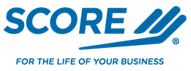 For information on all federal programs:
www.usa.gov/coronavirus
14
USVI Local Assistance
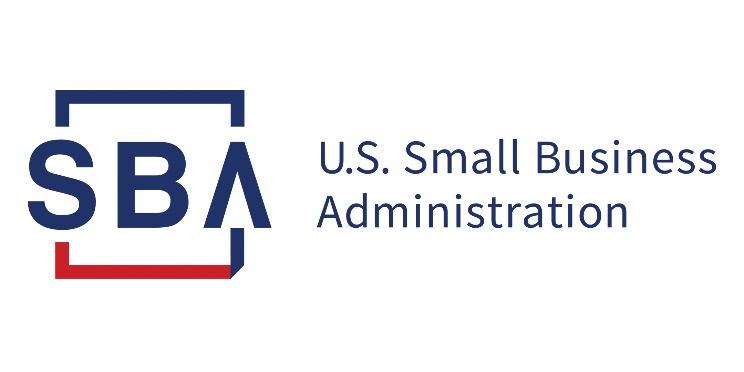 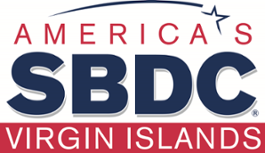 SBA Puerto Rico & U.S. Virgin Islands District Office https://www.sba.gov/pr 
U.S. Virgin Islands – (340) 473-7945 
Puerto Rico – (787) 766-5002 / 5003
https://twitter.com/SBA_PuertoRico
Helping Businesses Grow & Succeed

Virgin Islands Small Business Development Center 
 http://www.visbdc.org 

Consulting, Workshops & Technical Assistance.
Currently accepting virtual appointments.


St. Thomas/St. John 
8000 Nisky Center, Suite 720
St. Thomas VI 00802
(340) 693-1694

St. Croix6300 Estate Peters Rest #4
Christiansted, St. Croix VI 00820
(340) 692-4294

info@visbdc.org
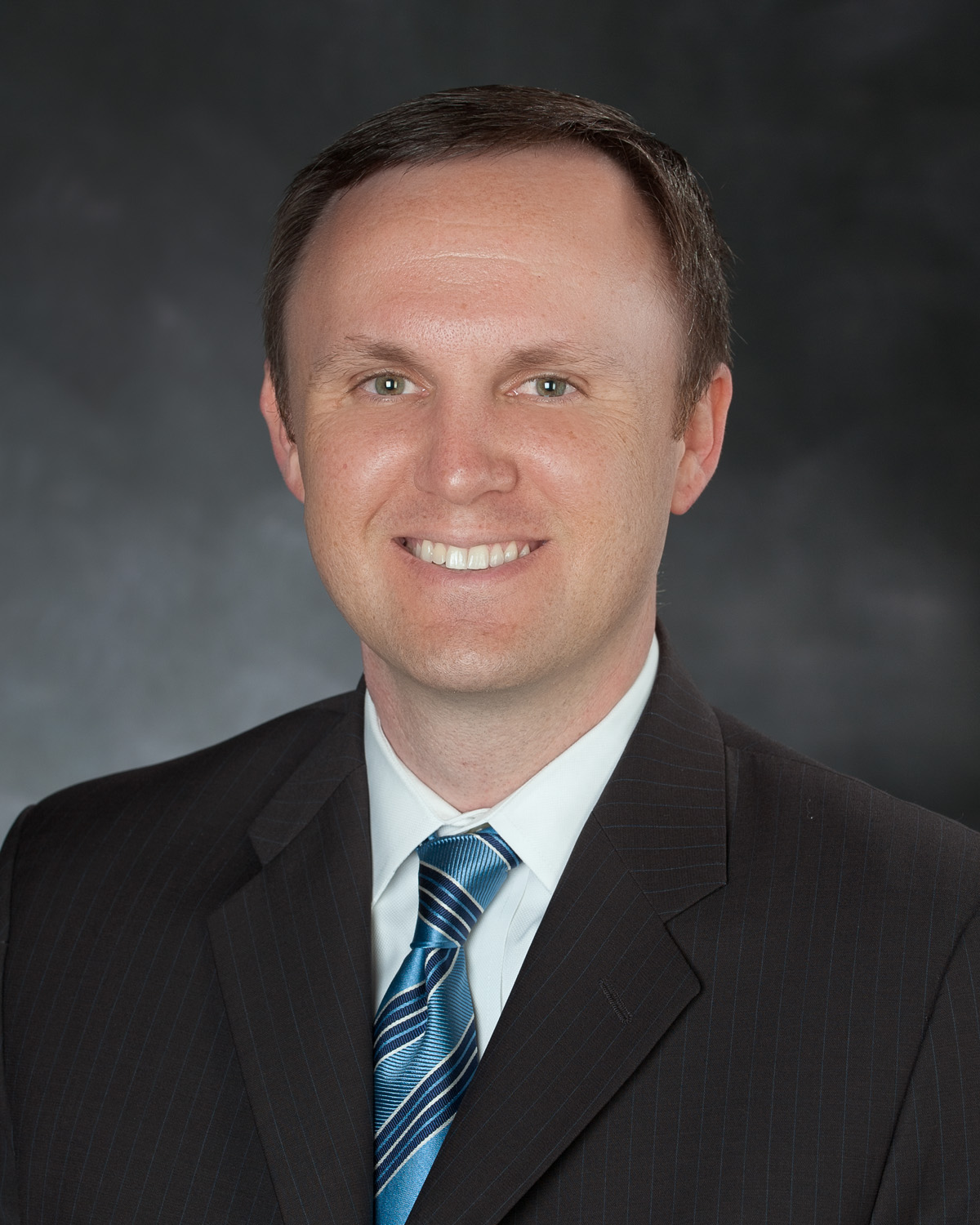 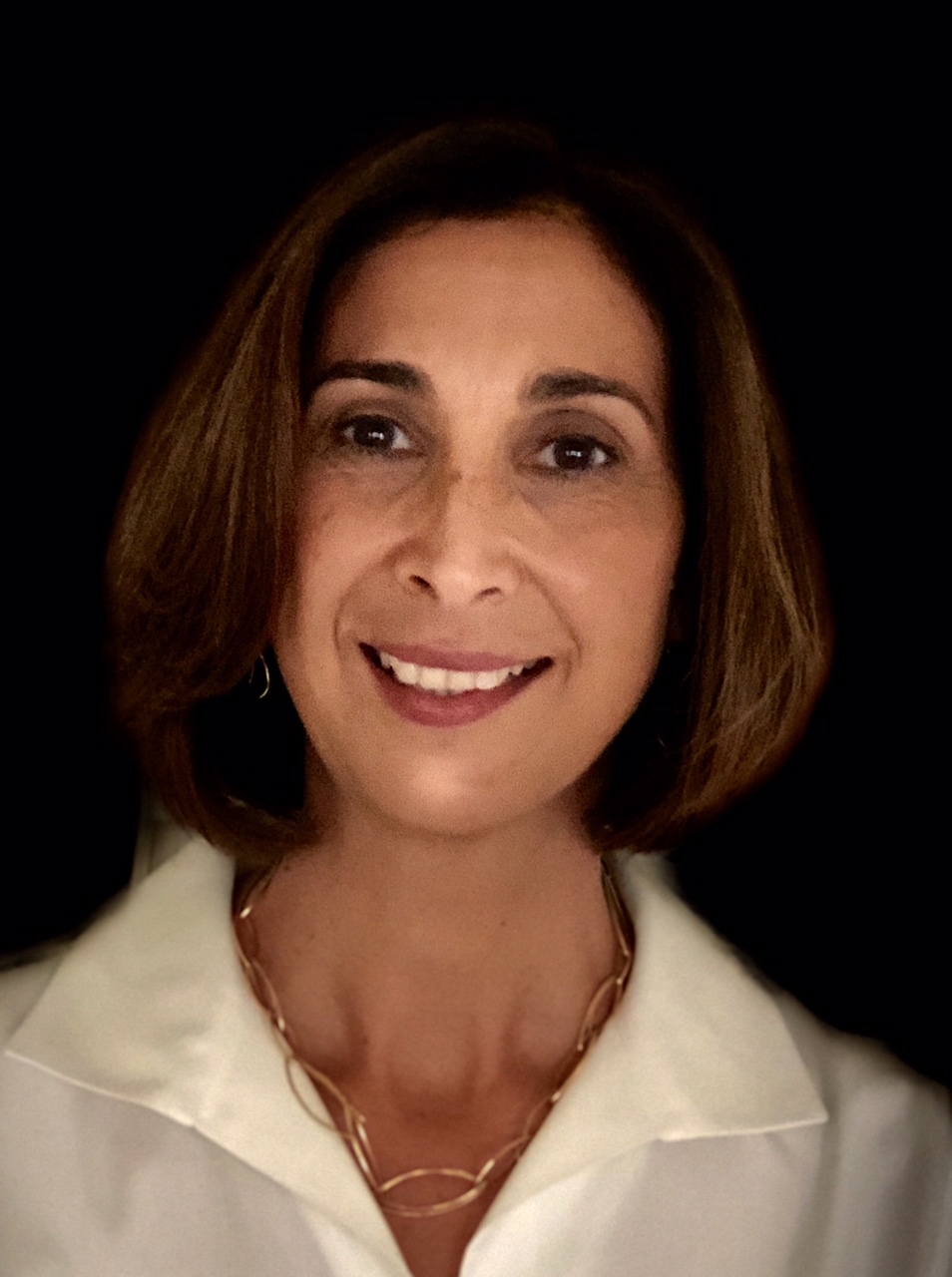 Wayne HuddlestonSenior Area Manager – U.S. Virgin IslandsPuerto Rico & U.S. Virgin Islands District OfficeU.S. Small Business AdministrationO: (787) 523-7120Cell (340) 473-7945wayne.huddleston@sba.gov
Lisa Chamely-AquiOutreach & Marketing Specialist – U.S. Virgin IslandsPuerto Rico & U.S. Virgin Islands District OfficeU.S. Small Business Administration(787) 523-7120
Cell: (202) 941-8015
Lisa.Chamely-Aqui@sba.gov
Thank you for your attention
QUESTIONS
?
16
VIRGIN ISLANDS SMALL BUSINESS DEVELOPMENT CENTER
How does the VI SBDC assist small businesses?

Provide objective technical assistance to small businesses affected by COVID-19
Promote COVID-19 Federal Funding programs 
Assist clients understand the application process
Answer questions about these and other programs
Assist clients through telephone, email, video-conferences
Collaborate with local partners
Providing assistance for Federal Funding forgiveness processes
COVID-19 resource tab on VI SBDC website
Funded in part through a cooperative agreement with the U.S. Small Business Administration
VIRGIN ISLANDS SMALL BUSINESS DEVELOPMENT CENTER
St Thomas/ St John: 340-693-1694

St Croix: 340-692-4294

Email: info@visbdc.org

Website: www.visbdc.org
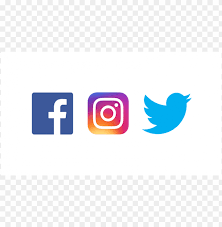 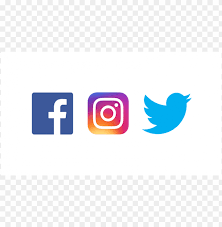 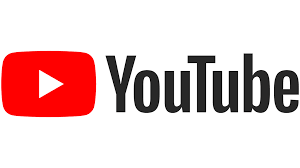 facebook.com/visbdc
youtube.com/visbdc
@visbdc
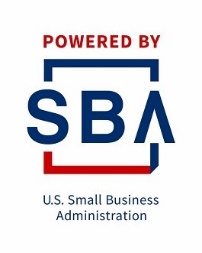 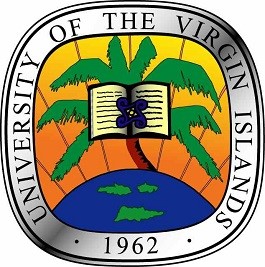 Funded in part through a cooperative agreement with the U.S. Small Business Administration
Paycheck Protection Program Flexibility Act of 2020
Presented by The Economic Development Bank for the United States Virgin Islands
a subsidiary entity of the 
Virgin Islands Economic Development Authority
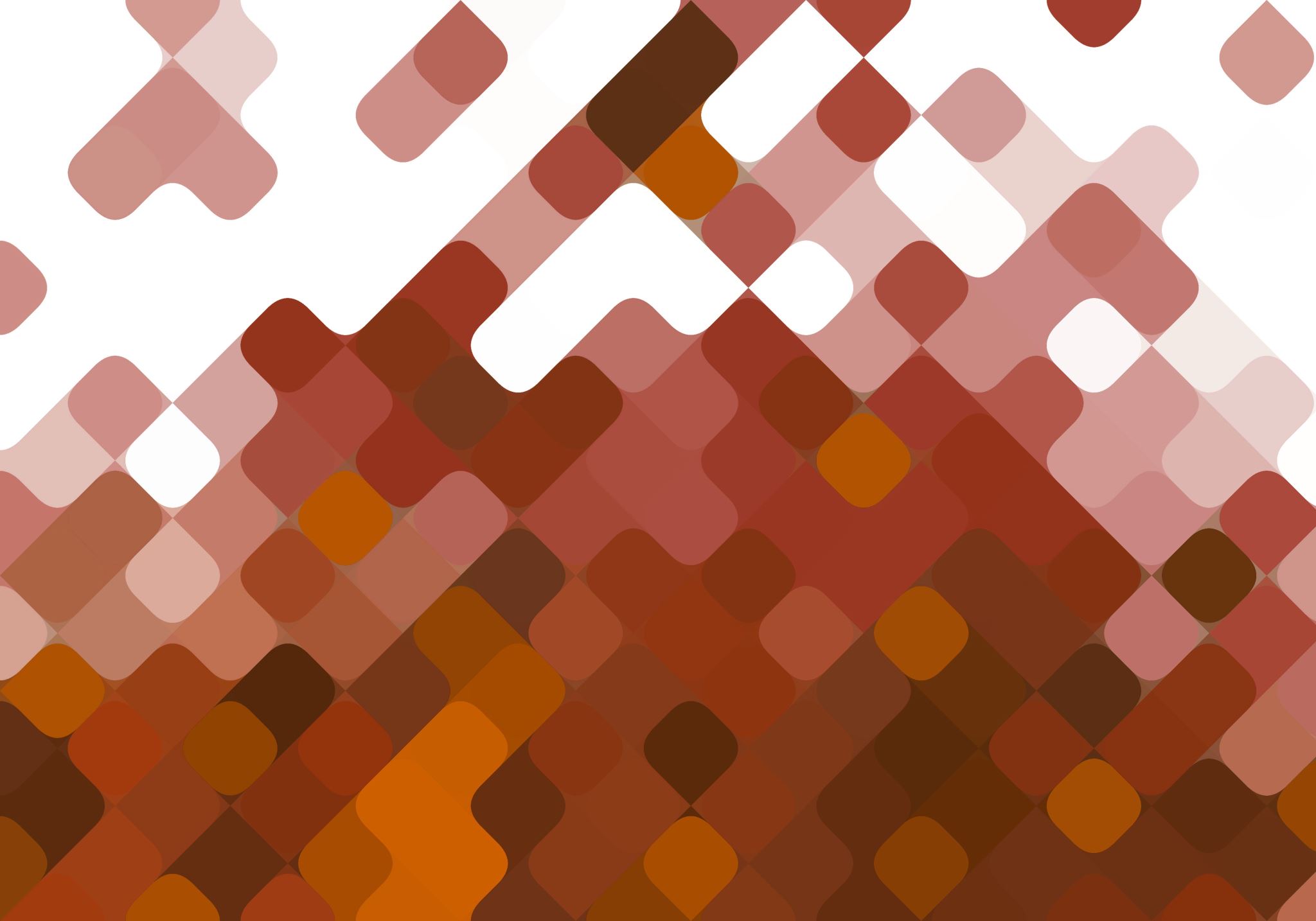 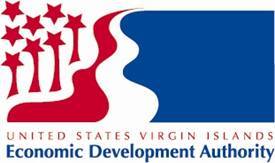 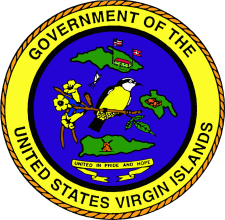 19
20
Economic Development Bank (EDB) Overview
Online Application Portal
Visit: www.usvieda.org
Paycheck Protection Program (PPP)
21
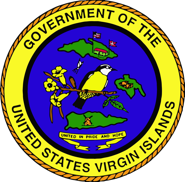 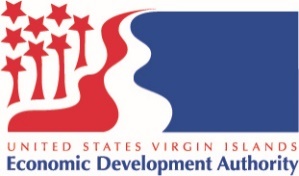 Thank you to the SBA and VISBDC for participating in this webibar! 

We Support Small Business!

Q&A
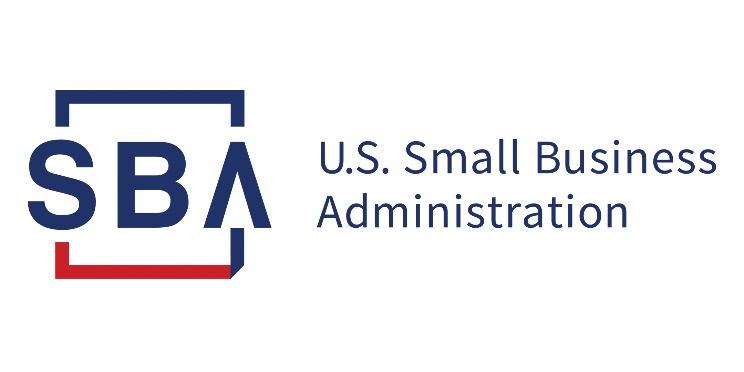 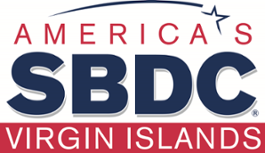 For more information contact: info@usvieda.org
St. Croix: (340) 773-6499 or St. Thomas/St. John:  (340) 714-1700
The recording & slide deck will be available at: www.usvieda.org/webinars
@usvieda
@visbdc
@usvi_eda
@visbdc
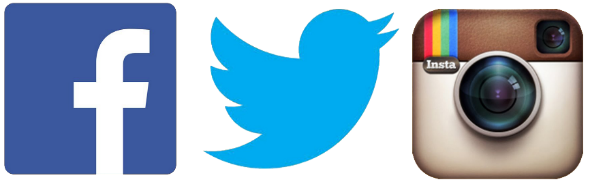 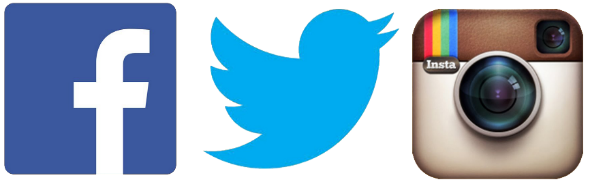 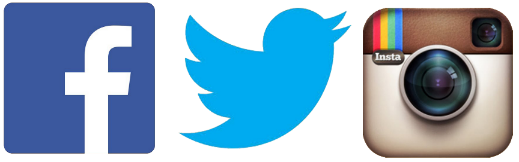 22